Measuring Real-World Accuracies and Biases in Modeling Password Guessability
Segreti. et al.
Usenix Security 2015
What is password guessability?
It measures how easy to guess a password.
Bad password: “password”, “Iloveyou”
Good password: “qw3^D)Z1”, “j@mesb0nd007!”

Different ways:
Traditional: 
Shannon Entropy (not practical)
NIST Entropy (rule based)
Currently: 
α-guesswork
Parameterized metrics
Why measures password guessability?
Eliminate bad passwords.
Organizational password audits

2. Help users create better passwords.
Provide feedback
Password Guessability Metrics
Statistical metrics
α-guesswork
it takes 1 million guesses for an attacker to guess 10% of passwords in a password set
measures password set as a whole
Parameterized metrics
Investigate guessability under a cracking algorithm (simulate an attacker)
measures guessability of individual password.
security against real-world attacks, not idealized attacks.
Does it accurately model real-world attackers?
Does the attacker run only one algorithm?
Parameter tuning.
Cracking Algorithm
Brute-force and mask Attacks
Dumbly iterate all possibilities
Mask attacks first give a mask and then iterate
e.g. choose L6D1 
start from aaaaaa0, aaaaaa1, aaaaaa2, etc
Mangled wordlists attacks (may be the most popular)
given a dictionary that contains possible passwords
mangling rules
e.g. ‘password’ -> ‘p@ssword’
Cracking Algorithm
Probabilistic context-free grammar (PCFG)
Train using real-world passwords (usually from breached password set)
Build a password distribution model
ranks password structure by probability
e.g. p(L3D3S1) = 0.05%
ranks special characters and numbers by probability
e.g. p(123|D3) = 0.04%, e.g. p(!|S1) = 20%
insert characters using an external library
e.g. has 50 L3 entries. p(L3) = 1/50
Generate password guess by descending probability:
e.g. p(“abc123!”) = 0.05% * 0.04% * 20% * 1/50
Cracking Algorithm
Markov Models
Train using real-world passwords (usually from breached password set)
Choose an order, build markov models and compute probability of guesses.
e.g order-5 markov model, what is the probability of “abcde”?
p(abcd) = 10%
p(e|abcd) = 80%
p(bcde|end) = 30%
p(“abcde”) = 10% * 80% * 30%
try guesses in descending probability order
This paper will...
Analyze 4 automated cracking algorithm and 1 manual cracking method.

Show that a single cracking algorithm relatively out-of-box produces a poor estimate of password guessability.

Uncover the export procedure - using multiple well-configured algorithm in parallel.
This paper
What to expect from this paper:
Measurement, comparison of existing password cracking algorithm.
comparison of algorithm efficiencies between researcher and attacker.
What not to expect from this paper
Novel technique or algorithm
New system
Dataset (testing data)
13,345 passwords created under composition policies.
Amazon Mechanical Turk




Basic:  8+ chars
Complex: 8+ chars, containing 4 character classes
LongBasic: 16+ chars,
LongComplex: 16+ chars, containing 4 character classes
15,000 from rockyou leak and 15,000 from Yahoo leak
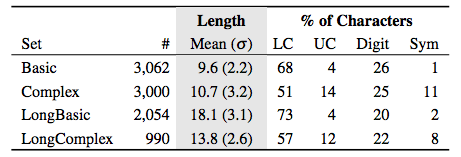 Dataset (Training data)
Breaches of MySpace, Rockyou, and Yahoo

Dictionaries (19.4m in total):
Single words from Google Web Corpus
UNIX dictionary
250,000 words inflection dictionary
Simulating Password Cracking
PCFG
Markov-Model
John the Ripper
Hashcat
Professional Cracker (Done by a security company - KoreLogic)
KoreLogic - professional cracker
Use JTR and Hashcat with proprietary wordlists, mangling rules, mask lists, and Markov models
Optimized over 10 years of password auditing
Dynamically update their mangling rules
Attack
Complex
Long
Long Complex
Results - Configuration
out-of-the-box configurations commonly used by researchers substantially underestimate password vulnerability. 

Hashcat different configuration
PCFG and Markov Model
Training Data


Conclusion:
Unoptimized configuration means 
underestimation the vulnerabilities
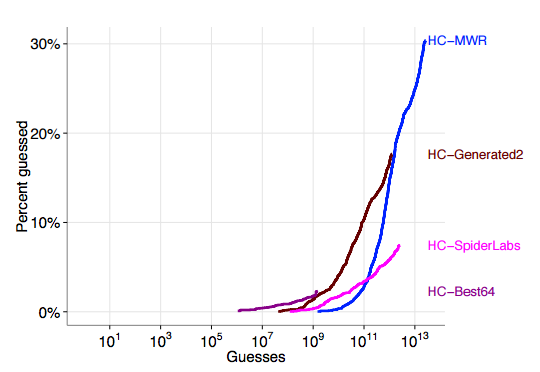 Guessing by automated approaches
Attack Baisc Passwords								Attack Long Passwords
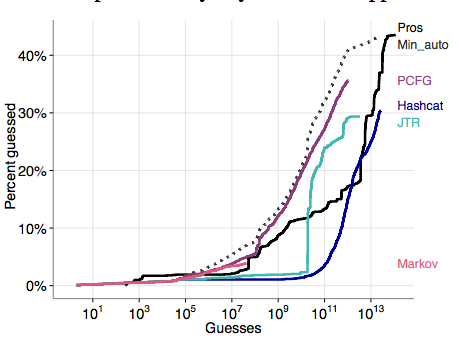 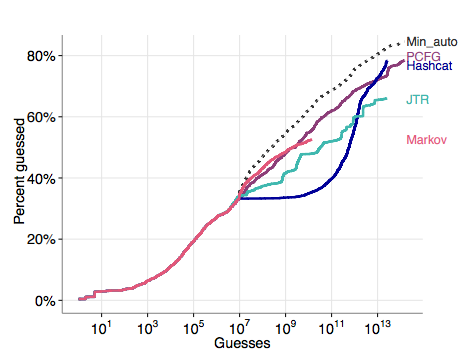 Guessing by automated approaches
Attack LongBasic Passwords							Attack LongComplex Passwords
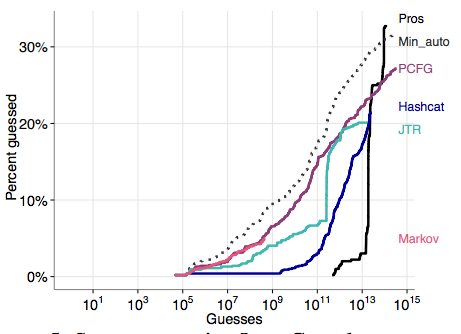 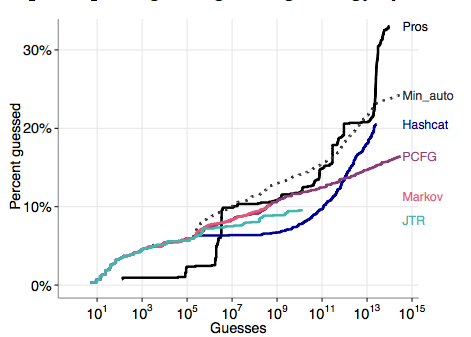 Guessed portion of password
Limite: 10^(14) guesses
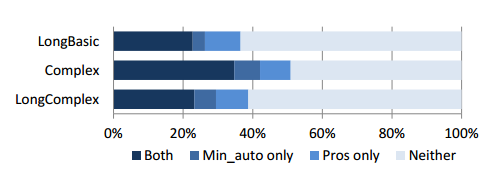 Guessing by pros
Automated Approaches guess more in early stage

An analyst wrote free-style rules at 10^(13) guesses, which significantly increase the cracked passwords

Min_auto metric is a conservative approximation of the success of Pros
Limited Professional Cracking
Attack 4239 complex passwords
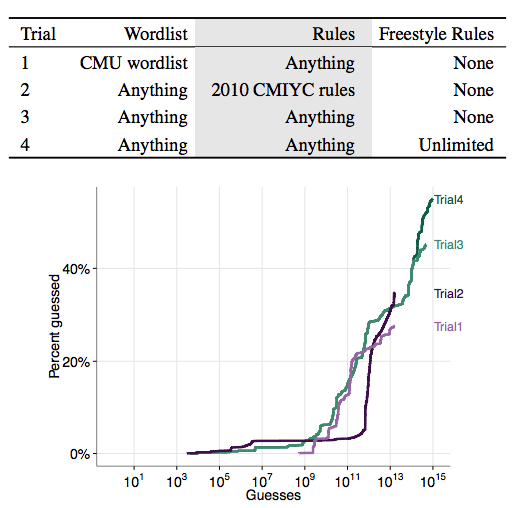 Difference between approaches - Coverage
Basic Password





On contrast:
LongBasic Shared: 6%
28% of Complex, LongBasic, and LongComplex passwords were guessed only by a single approach.
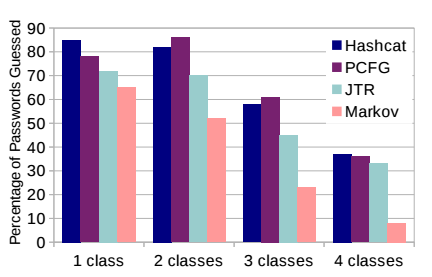 Difference between approaches - Char types
Passwords contain only 
lower-case characters


Also different in other settings
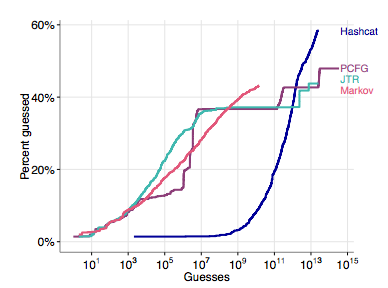 Difference between approaches - Different Policies
Pro Attack									Automated Attack
												(all attacking algorithms)
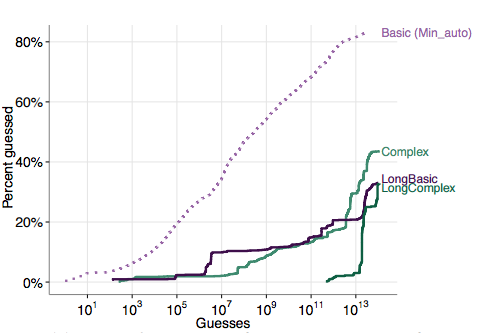 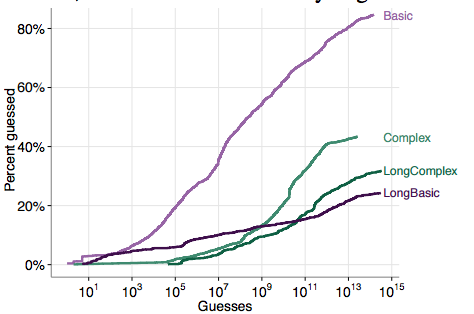 Difference between approaches - Different Policies
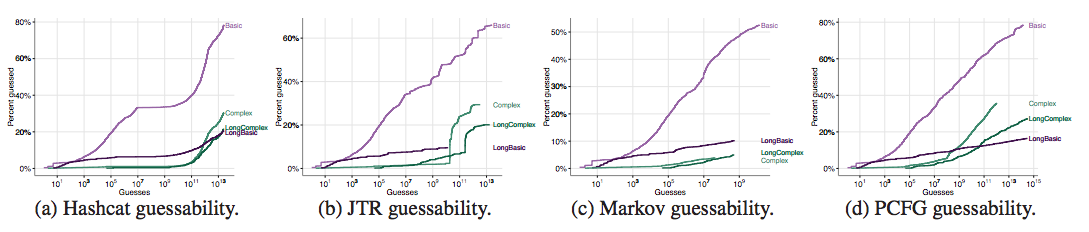 Difference between approaches - Individual Password
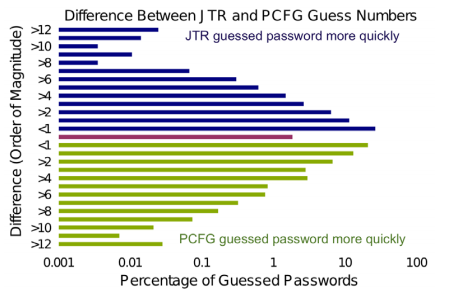 Conclusion
A single guessing algorithm -> poor estimation

several well-configured algorithms -> fairly good estimation of real attackers

Different approaches have different outcome
Questions
why do we measure password strength? (2 main reasons)
2. Why is measuring password strength difficult?
3. What should a researcher do to make his estimation of password strength more accurate?
Questions
why do we measure password strength? (2 main reasons)


Why is measuring password strength difficult?


What should a researcher do to make his estimation of password strength more accurate?